Does Geographically Adjusting Poverty Thresholds Improve Poverty Measurement and Program Targeting?Poverty and Well-being in West Virginia and ElsewhereBruce D. Meyer, University of Chicago, NBER, and AEIDerek Wu, University of ChicagoBrian Curran, University of Chicago
West Virginia University School of Medicine, Grand Rounds
May 11, 2021
Disclaimer: This presentation, which has been subject to a limited review, is released to inform interested parties of research and to encourage discussion. The views expressed are those of the authors and not those of the U.S. Census Bureau. All results were approved for release by the Census Bureau’s Disclosure Review Board, authorization numbers CBDRB-FY20-ERD002-020 and CBDRB-FY21-ERD002-002.
1
[Speaker Notes: Joint with Derek Wu, and Brian Curran.  Not the views of the U.S. Census Bureau.  We welcome suggestions as this is new work]
Motivation
Prices differ greatly across geography
Fixed market basket of good (e.g., two-bedroom apartment) costs more in New York City than in rural West Virginia
Should poverty thresholds therefore be adjusted to reflect geographic differences in cost-of-living? Should the income cutoff for government transfer payments be similarly adjusted?
Policy implications can be enormous
A geographic adjustment would classify fewer (more) people as poor in lower (higher) cost areas 
The Official Poverty Measure (OPM), which does not have a geographic adjustment, is used to determine eligibility for government programs, allocate government funds, and guide policies
2
[Speaker Notes: I am going to focus on how we decide who is classified  as poor.  You should think of the same numbers as deciding who is eligible for benefits,.
Bills have been proposed in Congress recently to adjust poverty line for a notion of local costs.  Or maybe more importantly, there is an active political debate about what geographic areas are most in need of government support—this is on the table now in proposals by Biden.  Should places like Huntington WV that have seen declining population get special government support.  Nice NYT piece a couple of days ago.  

We should discuss the last bullet.  The setting of reimbursement rates like FMAP (which is based on per capital income) is a related but different issue.
Programs with funds allocated geographically based on local poverty rates include HUD’s Community Development Block Grants/Entitlement Grants Program and DOT’s Job Access-Reverse Commute Program (Reamer 2010).]
Geographic Adjustments in Current Policies
Census Bureau’s Supplemental Poverty Measure (SPM) adjusts thresholds for geographic differences in rental prices
Many people have proposed geographic adjustments for the Official Poverty Measure (OPM)
3
Economic Theory Implies a Geographic Adjustment May Be Counterproductive
Long literature in economics suggests that spatial differences in prices reflect local characteristics
See, e.g., Tiebout (1956), Rosen (1974), Haurin (1980), Roback (1982)
Thus, spatial variation in housing prices may simply reflect variation in locational desirability (i.e., amenities) and is likely accompanied by changes in wages and other factors
4
Research Points to Accounting for Both Prices and Amenities
Research proposes that one should value amenities and sum up differences in prices and amenities by geography
See Roback (1982), Gyourko and Tracy (1991)
Local school quality and environmental conditions have been shown to be associated with house prices
Wages, the generosity of safety net programs, and other government spending are strongly associated with prices
Long literature indicates that this is difficult to implement
Recent summary in Greenstone (2017): omitted variables, average v. marginal
5
Our Framework
Assesses desirability of a geographic poverty adjustment by examining how well it identifies most disadvantaged 
High-level goal is to determine who is disadvantaged
Policy use of current measures includes determining most disadvantaged to allocate funds and target programs at geographic and individual level
6
Plan
Empirical Evidence
Refers to other parts of the larger research project that I will only briefly explain
Explanations for our results
Correlations of local characteristics with prices
7
[Speaker Notes: We should discuss the last bullet.  The setting of reimbursement rates like FMAP (which is based on per capital income) is a related but different issue.
Programs with funds allocated geographically based on local poverty rates include HUD’s Community Development Block Grants/Entitlement Grants Program and DOT’s Job Access-Reverse Commute Program (Reamer 2010).]
Summary
This paper compares nine categories of material well-being measures among those added to and removed from poverty by a geographic adjustment  
Examines two poverty measures: survey-based SPM and a new Comprehensive Income Poverty Measure (CIPM) that links survey and admin. data to better measure incomes
Seventh project to come out of Comprehensive Income Dataset (CID) Project
Links most of the major Census surveys to IRS tax records and program data from many federal agencies and states
Key result: Incorporating a geographic adjustment consistently identifies a less deprived population
8
[Speaker Notes: We could expand on the first bullet.
Relevant to determine deprivation for purposes of targeting.
Researchers and the public generally care about poverty because it is related to other measures of deprivation.]
Data Sources
9
Survey Data
Focus on reference year 2010 
2011 Current Population Survey (CPS ASEC)
Source of official income and poverty estimates
2008 SIPP Panel (surveyed people through 2013)
Survey with most comprehensive income information
Sample from reference month 4 of Wave 6 (spanning April-July 2010)
Combine information from Waves 5-8 to calculate annual income for 2010 
Pull in additional well-being outcomes from Waves 4, 6, and 7
10
Administrative Data
11
Linking Survey and Administrative Data
Link survey and administrative data by Protected Identification Key or PIK 
PIK rates over 99% in most admin records
PIK rates at sharing unit level over 90% in both surveys 
SIPP: Keep sharing units with at least one PIKed member 
CPS: Keep sharing units with at least one PIKed member and no whole imputes 
Adjust for incomplete PIKing through weighting
12
[Speaker Notes: We link survey and admin data by PIK which you can think of as an anonymized version of the SSN, but it fact it is based on probabilistic linking
In both surveys we keep families with at least one linkable (PIKed) family member, in CPS only families in which no one is whole imputed 
We adjust for incomplete PIKing (as well as whole imputes in the CPS) using inverse probability weighting at the family level
Family linking reduces selection issues and, for several programs, we can link based on one PIKed family member because all members are in the admin data  
However, we will miss admin dollars for un-PIKed individuals in PIKed families if the source is received at the individual level like earnings, Social Security, pensions etc. 
What we do then is to continue using survey values for income sources where the admin data are at the individual level (but if survey values are under-reported, we’re still going to understate the value of these income sources)]
Construction of Poverty Measures
13
Supplemental Poverty Measure (SPM)
Resource Measure (from survey):
Pre-tax money income + in-kind transfers – expenses/taxes
Poverty Threshold:




t = housing tenure, a = # adults, c = # children, s = state, m = MSA
E = equivalence scale for two-adult, two-child sharing unit
MRI = median rent index (median gross rent for 2-bedroom unit in geographic area divided by national median for same unit type)
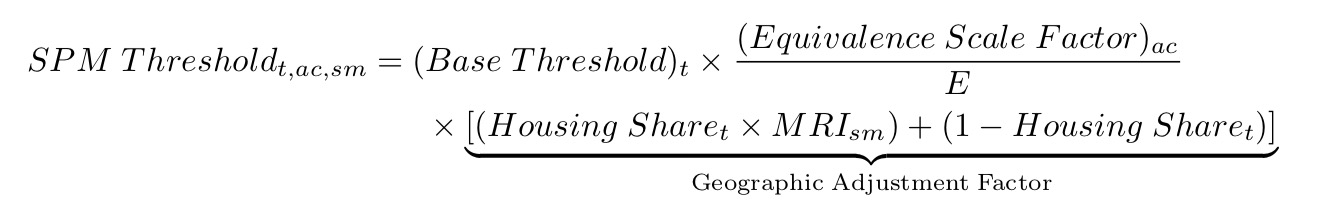 14
[Speaker Notes: MRI, what Census currently uses for the SPM, only accounts for housing.
Will also use RPPs that account for 200 items in 8 broad categories rather than just housing]
Comprehensive Income Poverty Measure (CIPM)
Resource Measure (from survey and admin. data):
Pre-tax money income + in-kind transfers + asset flows (from home, car, & other assets) – taxes
Note that we can only incorporate asset flows in SIPP
Poverty Thresholds: Same as SPM, except we no longer vary thresholds by housing tenure 
No longer need to implicitly account for differences in available resources because we explicitly account for flow value of home ownership in resource measure
15
Additional Methods
To construct the SPM and CIPM without a geographic adjustment, we simply remove the geographic adjustment factor from the thresholds 
For both the SPM and CIPM (with and without a geographic adjustment), we proportionately adjust thresholds so that the poverty rate is always fixed at 15.1% (equal to OPM in 2010)
16
Proportions of OPM Threshold Used to Anchor Poverty Rates at Official Level (15.1%)
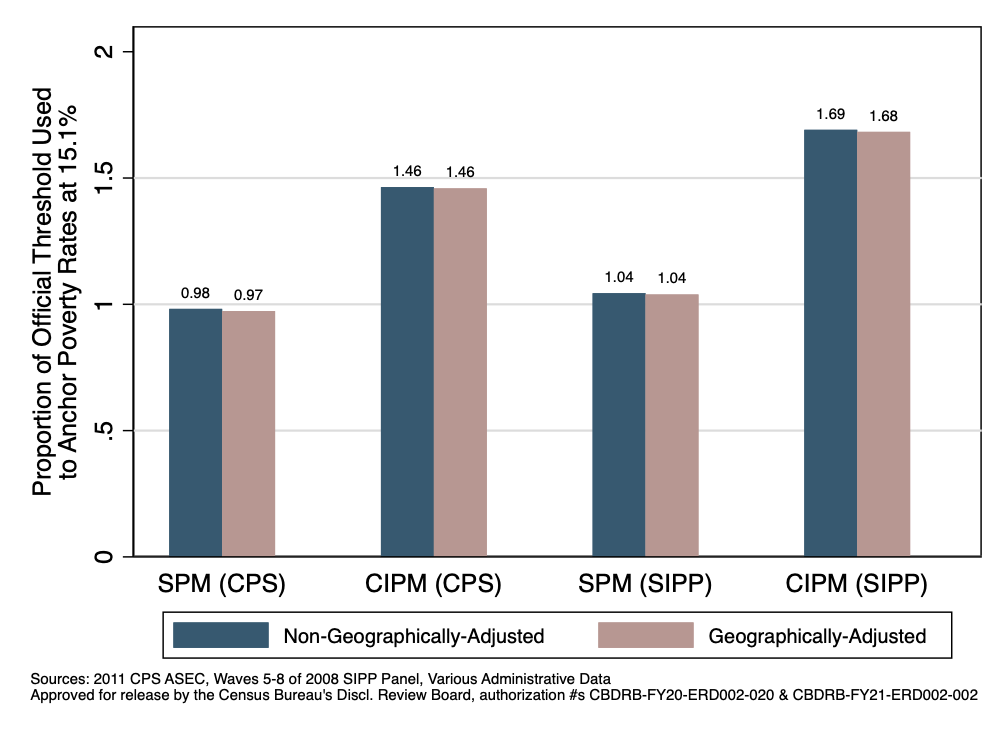 17
Changes in Poverty Rateswith a Geographic Adjustment
18
Percent Change in Poverty Rate After Applying a Geographic Adjustment (by State)
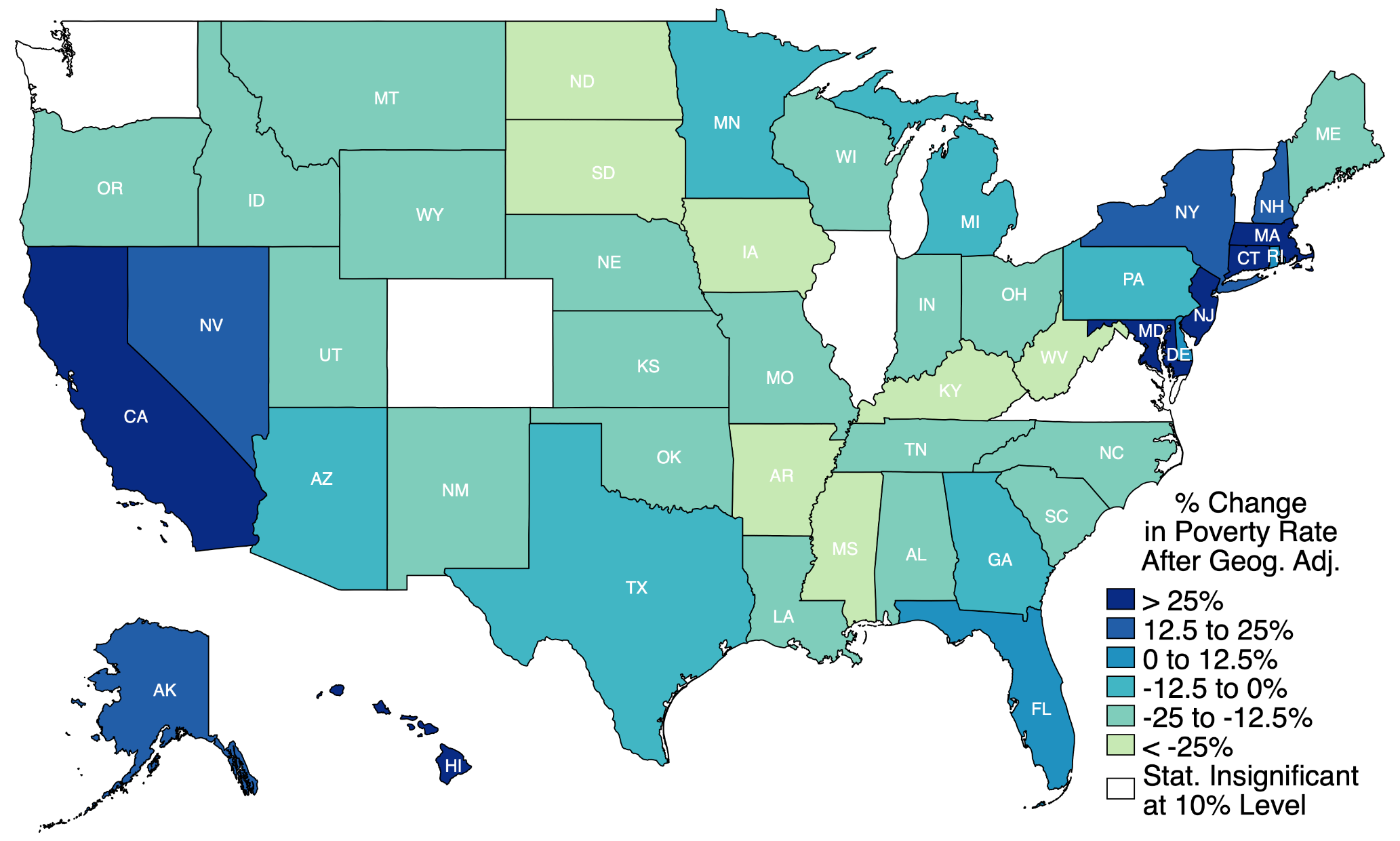 Source: 2010-2012 CPS ASEC (Public-Use); Supplemental Poverty Measure
19
Percent Change in Poverty Rate After Applying a Geographic Adjustment (by CBSA)
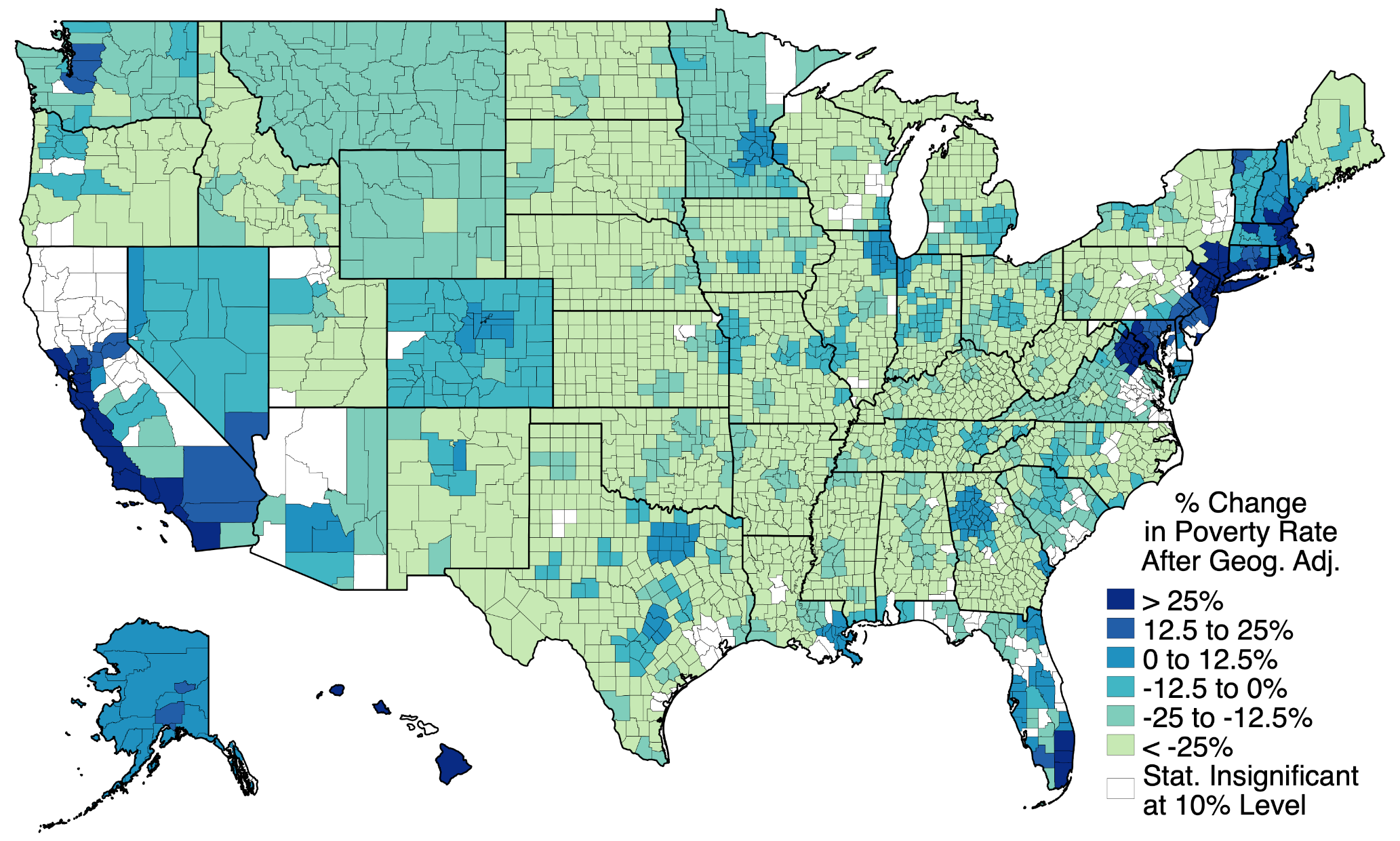 Source: 2010-2012 CPS ASEC (Public-Use); Supplemental Poverty Measure
20
Poverty Rates with and without a Geographic Adjustment by Sharing Unit Characteristics
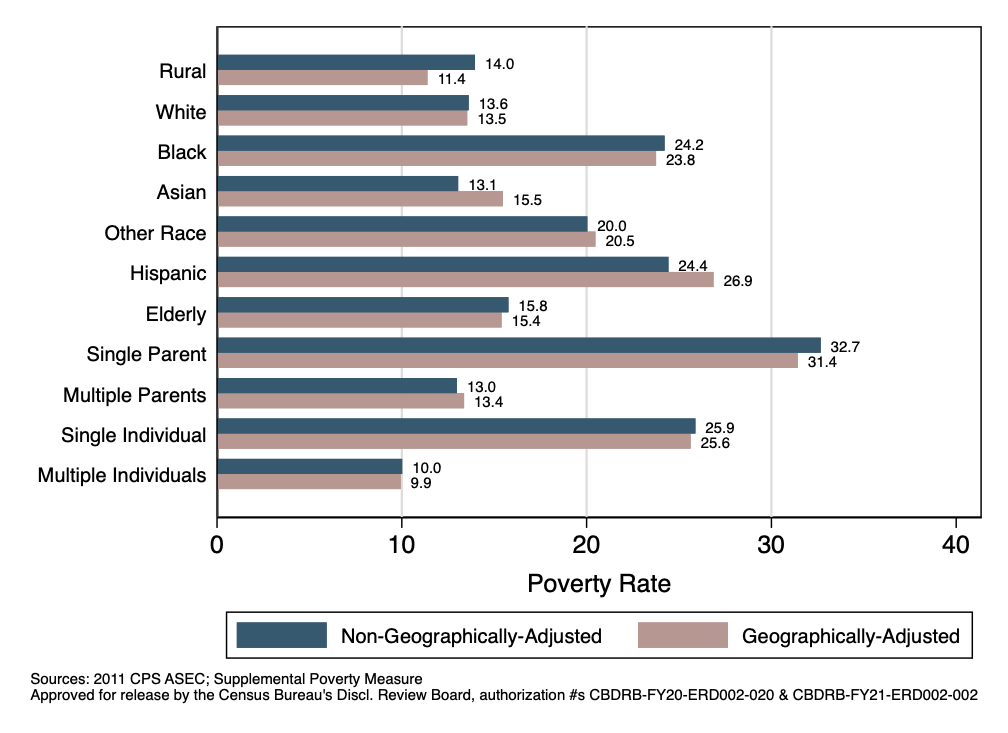 21
Methods to Compare Well-Being Across Poverty Measures
22
Measures of Well-Being in CPS & SIPP
Permanent income 
Sum of income from tax records for 2008, 2009, 2011, 2012
AGI if filed Form 1040
Wages from Form W-2 and retirement income from Form 1099-R if did not file Form 1040
Mortality 
Indicators for having died by December 31, 2015 and by March 1, 2019 
Years of education (for head of sharing unit)
23
Measures of Well-Being for SIPP Only
Health problems
Fair/poor health quality (head, any individual), health condition limits work, health condition prevents work
Material hardships
Not meeting all essential expenses, not paying full rent, being evicted, not paying full energy bill, energy service disrupted, phone service disconnected, could not see doctor, could not see dentist 
Home quality problems 
Pests, leaking roof, broken windows, electrical problems, plumbing problems, holes in wall, holes in floor 
Appliance ownership
Microwave, dishwasher, air conditioning, television, computer, washing machine, dryer, cell phone
Assets
Net worth, total wealth, total debt, home equity, vehicle equity, other assets
Food security problems
Not enough food, food did not last, meals not balanced, children not eating enough, skipped meals, ate less than one should, did not eat during day
24
Regression Specification
We estimate the following regression:


Reference group = those who are poor without a geographic adjustment but not poor with a geographic adjustment 
Control for age, age-squared, gender, marital status, unit type, and race/ethnicity 
Sample consists of sharing unit heads for most outcomes (weighted using head weights multiplied by sharing unit size)
Use linear model or probit to estimate regressions 
Goal of regression is to compare individuals whose poverty status changes when switching between measures with and without geographic adjustments
Relevant coefficient is therefore β1
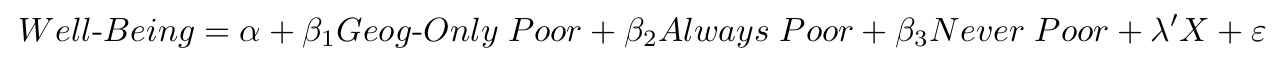 25
Shares and Counts by Geographic Poverty Category
26
[Speaker Notes: May want to produce table for RPPs as well.]
Main Results
27
Well-Being of Those Added to Poverty Relative to Those Removed with a Geographic Adjustment, SPM
28
[Speaker Notes: Results for health condition that limits work
Health condition that prevents work]
Number of Outcomes for Which a Geographic Adjustment Identifies More Deprived Population: SPM
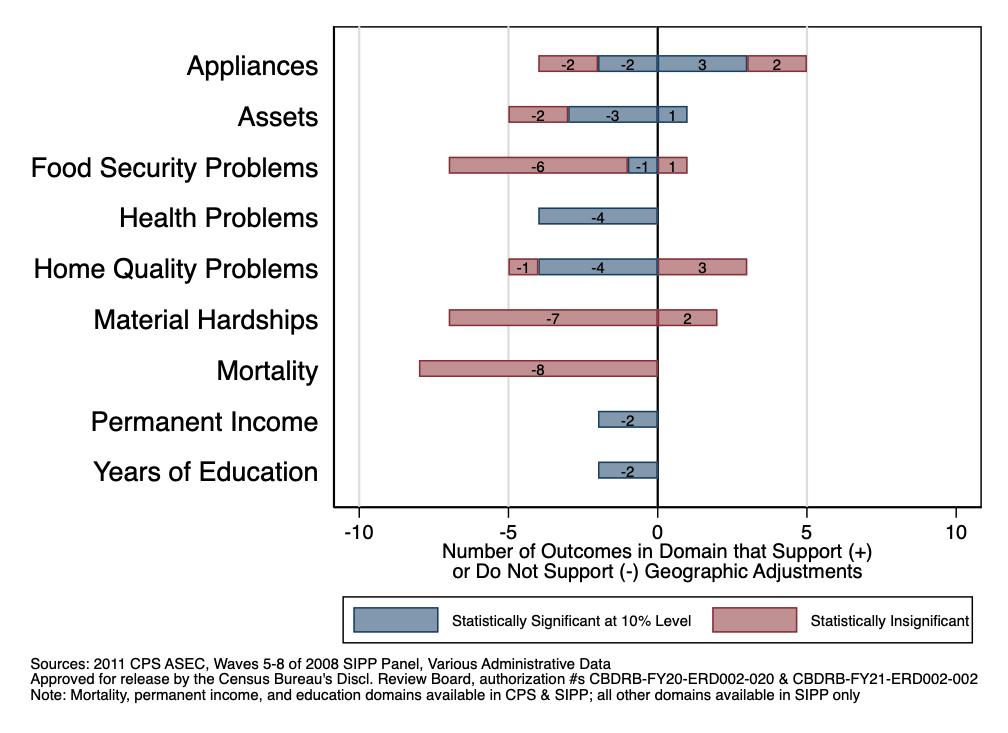 29
Well-Being of Those Added to Poverty Relative to Those Removed with a Geographic Adjustment, CIPM
30
Number of Outcomes for Which a Geographic Adjustment Identifies More Deprived Population: CIPM
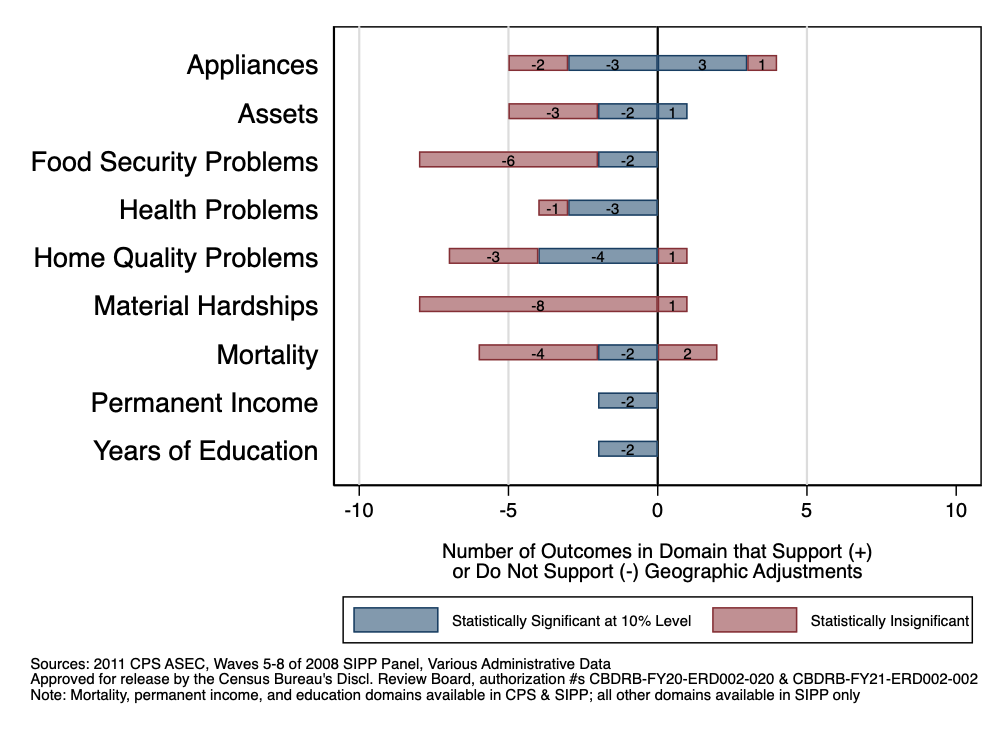 31
Robustness Check:Estimates with a Partial Price Adjustment
32
Overview
We now examine the effects of scaling the geographic adjustment factor (towards 1) by fractions from 0.1 to 1.0 
If areas with higher rents also have higher amenities, then a full adjustment for geographic rent differences would over-adjust thresholds for well-being differences
At best, a rough approach to moderate the geographic adjustment factor to account for amenities 
Fewer observations will switch in or out of poverty at lower fractions 
Focus on permanent income and years of education
Available in both CPS and SIPP
Have substantial variation, allowing for greater statistical power
Focus on CIPM, although results using SPM are similar
33
Effects for Permanent Income by Adjusted Share, CIPM
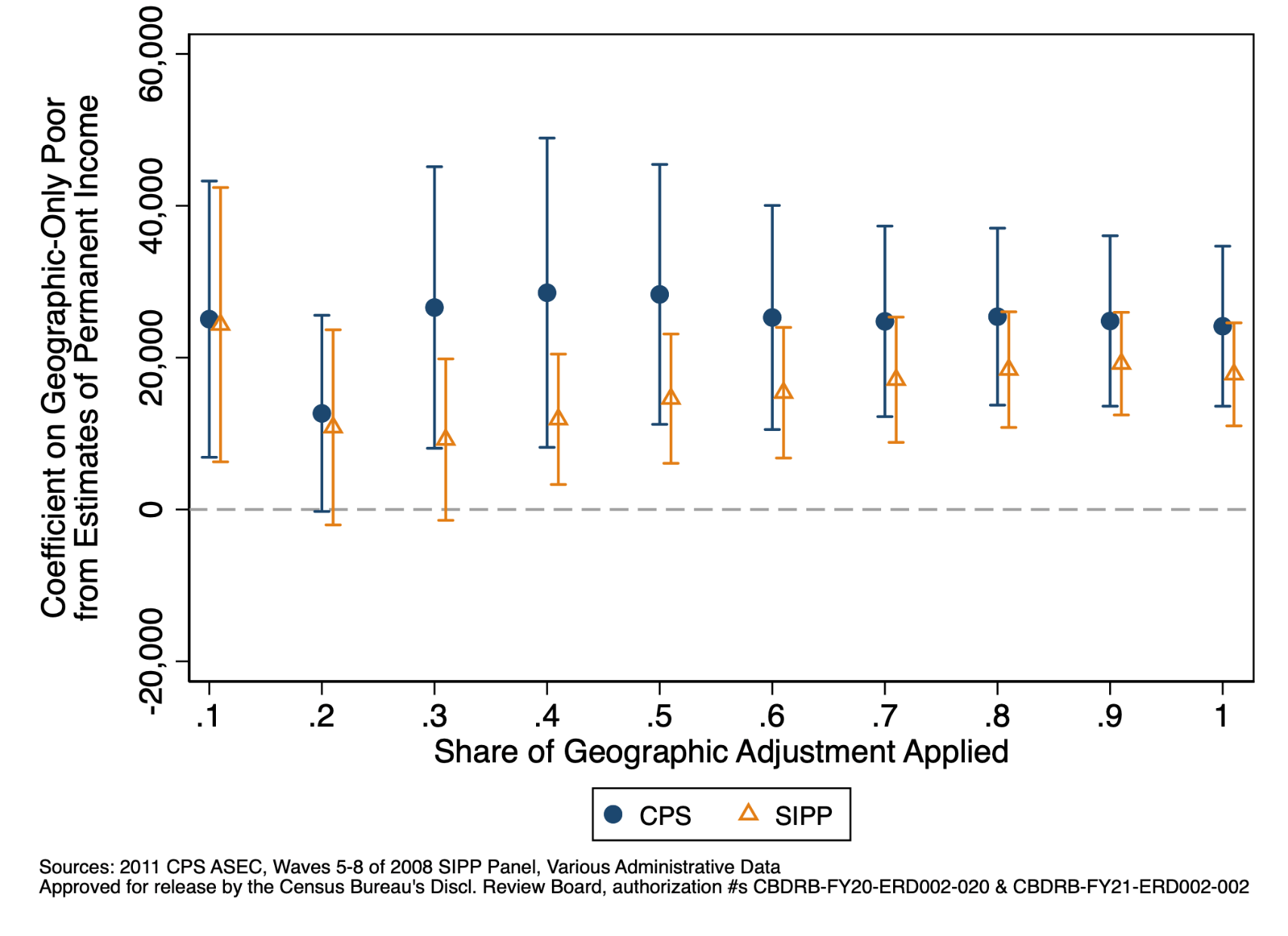 34
Effects for Years of Education by Adjusted Share, CIPM
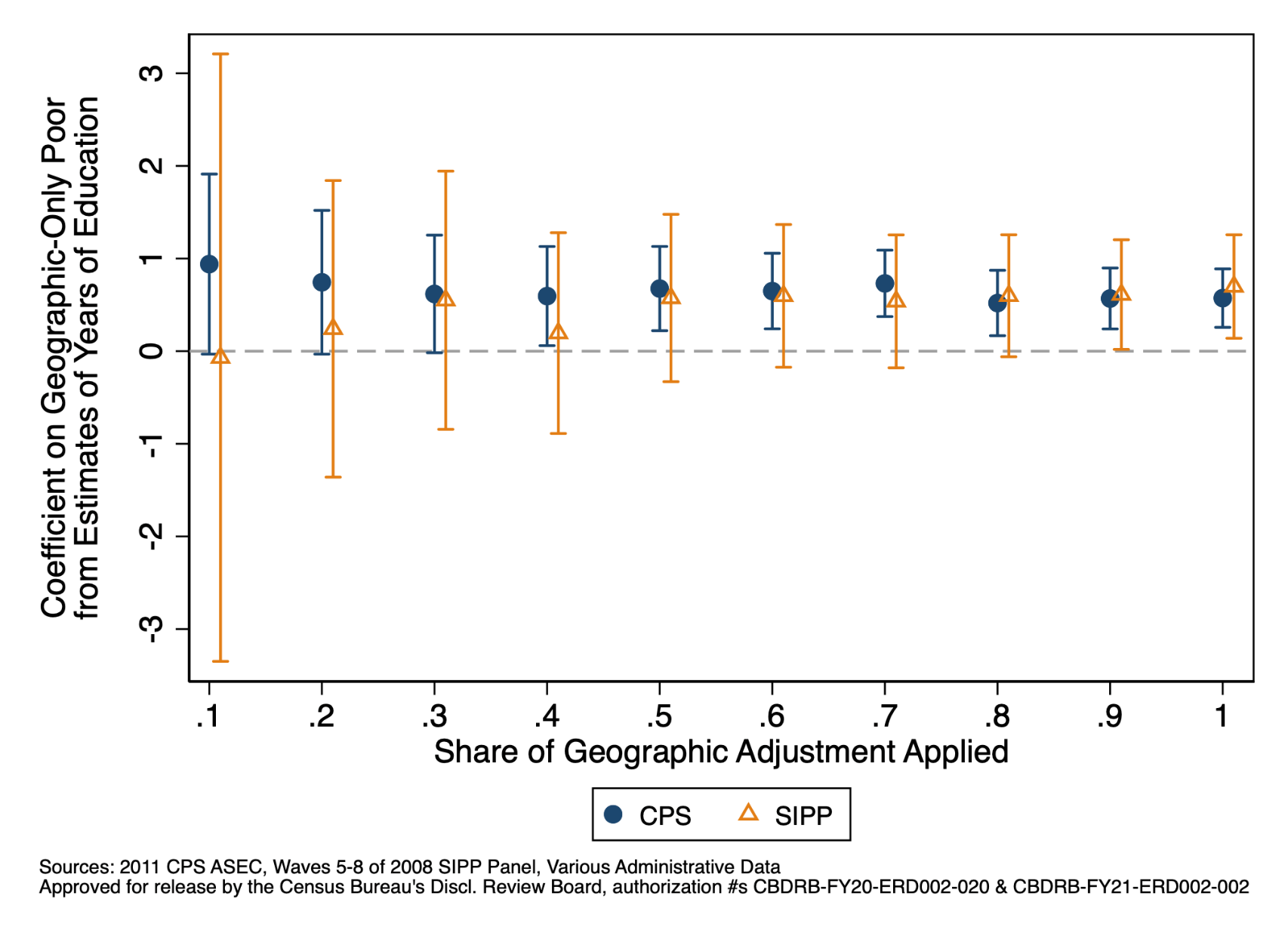 35
Robustness Check:Estimates Using Regional Price Parities
36
Overview
We now examine the robustness of our results to an alternative geographic price index: Regional Price Parities (RPPs)
Rather than focusing only on rental costs (as MRI does), RPPs reflect variation in prices across housing, transportation, food, education, recreation, medical, apparel, and other goods 
Replace the original geographic adjustment factor in the poverty thresholds with the RPP
Using the RPP-adjusted thresholds, we compute and anchor poverty in the same way as before
Results using SPM and CIPM
Focus on outcomes where “less is better” (e.g., mortality), but broad patterns apply to outcomes where “more is better” (e.g., assets)
37
Well-Being of Those Added to Poverty Relative to Those Removed by Geog. Adjustment, Expressed as Share, SPM
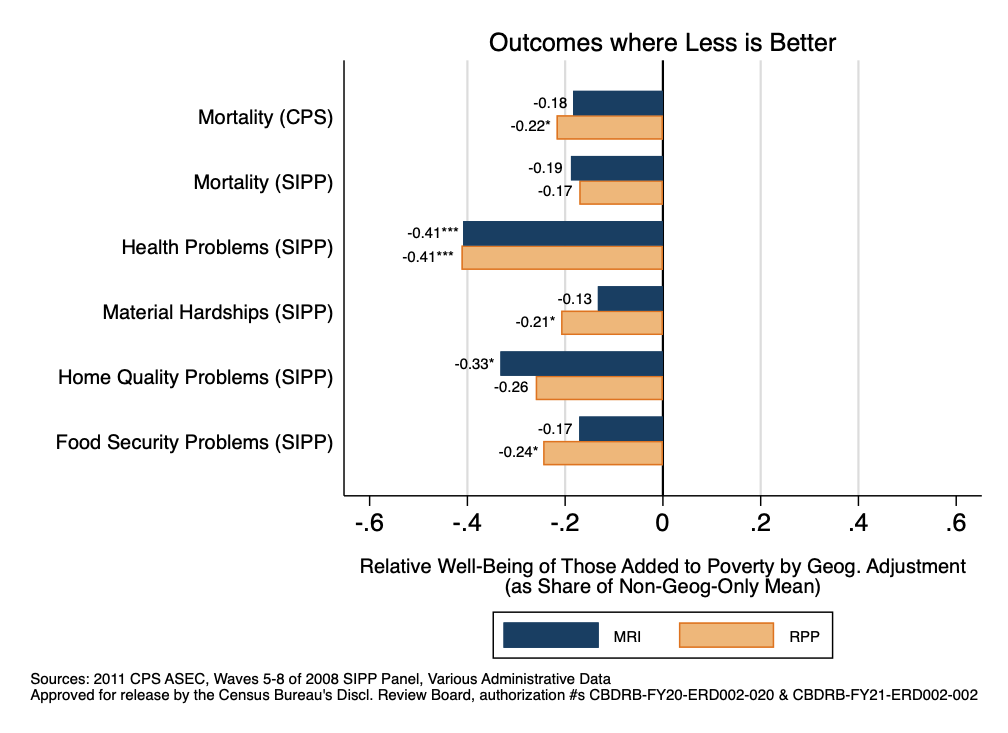 38
[Speaker Notes: Indications of significance or precision?]
Well-Being of Those Added to Poverty Relative to Those Removed by Geog. Adjustment, Expressed as Share, CIPM
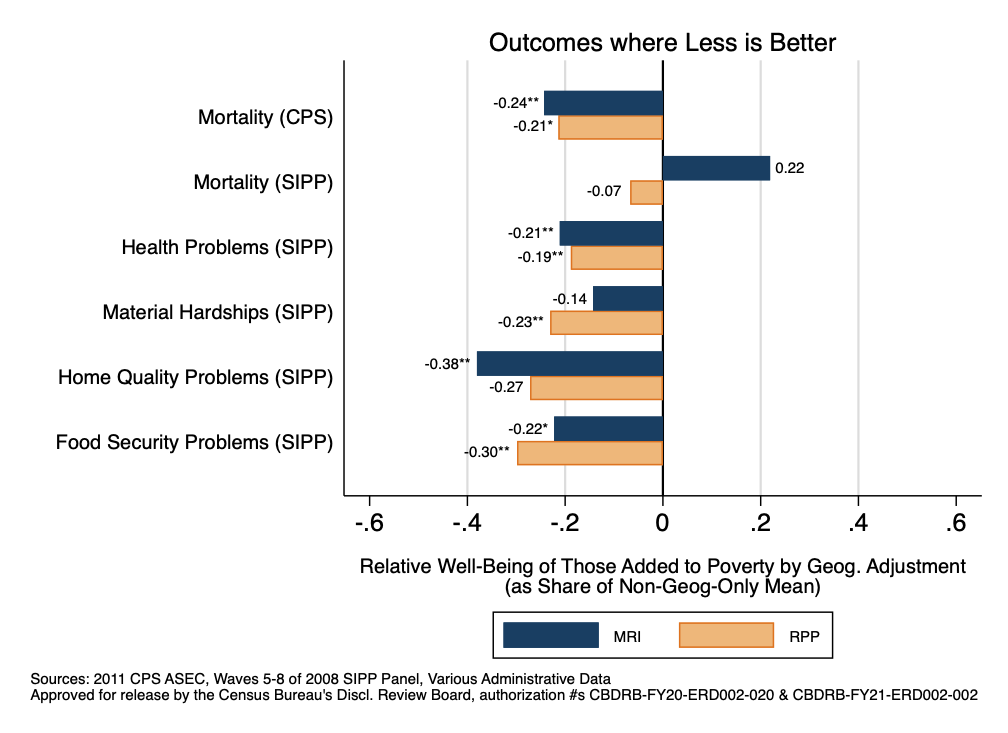 39
Robustness Check:Estimates for Deep and Near Poverty
40
Overview
Finally, we examine the effects of a geographic adjustment (relying again on MRI) on the deprivation of those in deep poverty and near poverty
Deep poverty = having incomes below 50% of poverty line
Near poverty = having incomes below 150% of poverty line
Anchor deep poverty rates to 6.7% and near poverty rates to 24.6% 
Based on rates calculated in the CPS (using survey-reported pre-tax money income and official thresholds) for 2010
Show results using SPM and CIPM
Focus on outcomes where “less is better” (e.g., mortality), but broad patterns apply to outcomes where “more is better” (e.g., assets)
41
Well-Being of Those Added to Poverty Relative to Those Removed by RPP Adjustment, Expressed as Share, SPM
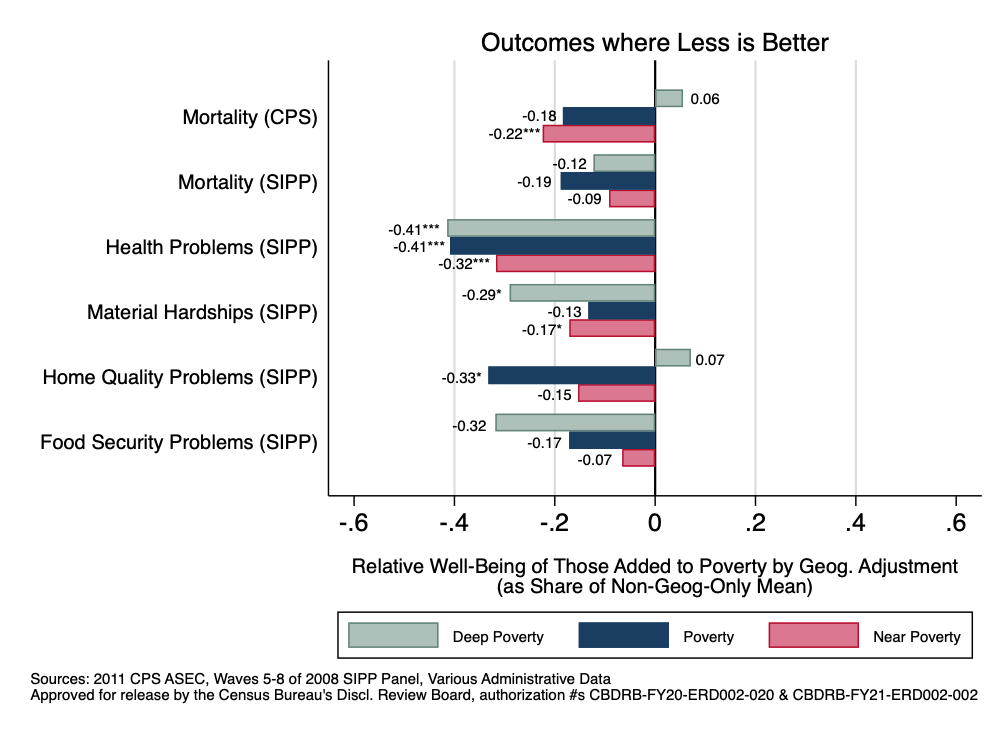 42
Well-Being of Those Added to Poverty Relative to Those Removed by RPP Adjustment, Expressed as Share, CIPM
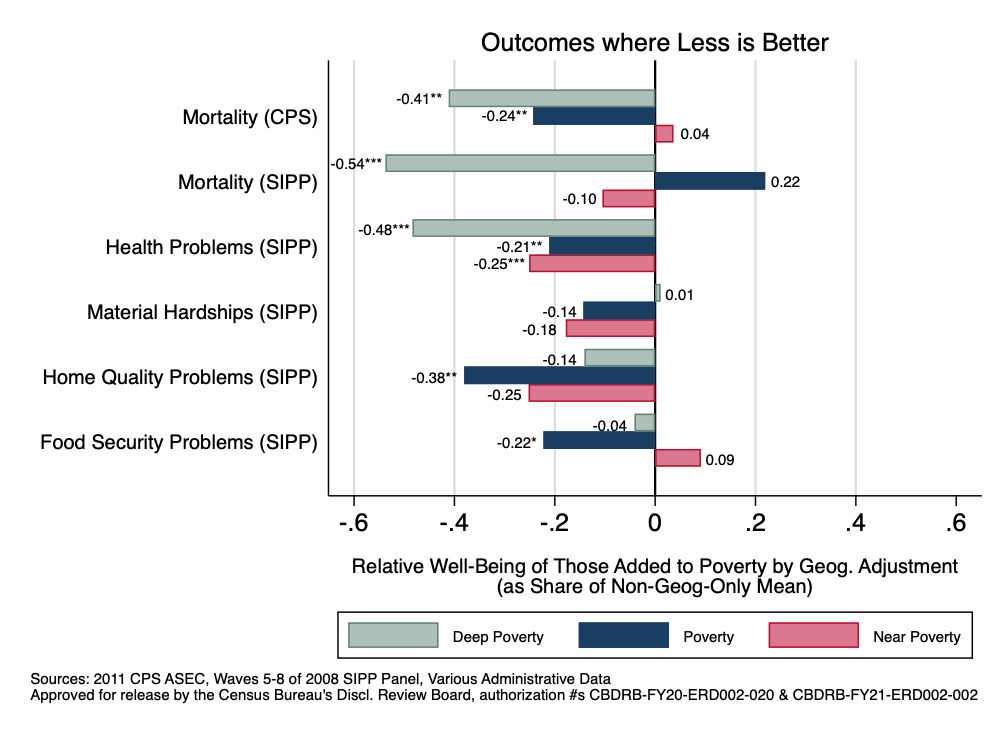 43
Explanations for Results
44
Wage and Non-Wage Income Sources
45
State and Local Spending Per Capita
46
Conclusions
47
Summary of Results
We find that those classified as poor with a geographic adjustment appear to be less deprived than those classified as poor without a geographic adjustment
Urban v. rural distinction appears be key between groups
Results are strikingly consistent across a variety of settings and specifications:
8 out of 9 broad domains of well-being outcomes 
Two poverty measures (SPM and CIPM) in two separate surveys (CPS and SIPP)
Partial adjustments that scale the geographic adjustment factor by different weights (to crudely account for amenities)
Regional Price Parities as alternative index 
Deep and near poverty
48
Broader Implications and Next Steps
Results are directly relevant to efforts that seek to incorporate geographic cost-of-living differences into official poverty measures
Proposed by many stakeholders 
Would transform face of poverty and have potentially enormous ramifications for allocation of anti-poverty funding
Also relevant to geographic benefit level variation
In future work, one could:
Use more years of data (to increase statistical power and examine generalizability to other time periods)
Bring in other indicators of well-being (e.g., mobility)
Key contribution of this paper: identifying and using wide array of well-being outcomes in survey and admin data to evaluate modifications to poverty measure
Can use these outcomes to validate other changes to poverty measure and assess targeting of government programs
49
Thank you!
bdmeyer@uchicago.edu 
derekwu@uchicago.edu 
brian.s.curran@gmail.com
50
Appendix Materials
51
Relative Well-Being of Those Added to Poverty with a RPP Adjustment (Relative to Those Removed), SPM
52
Relative Well-Being of Those Added to Poverty with a RPP Adjustment (Relative to Those Removed), CIPM
53
Relative Well-Being of Those Added to Deep Poverty with a Geog. Adjustment (Relative to Those Removed), SPM
54
Relative Well-Being of Those Added to Deep Poverty with a Geog. Adjustment (Relative to Those Removed), CIPM
55
Relative Well-Being of Those Added to Near Poverty with a Geog. Adjustment (Relative to Those Removed), SPM
56
Relative Well-Being of Those Added to Near Poverty with a Geog. Adjustment (Relative to Those Removed), CIPM
57
Effects for Permanent Income by Adj. Share, SPM
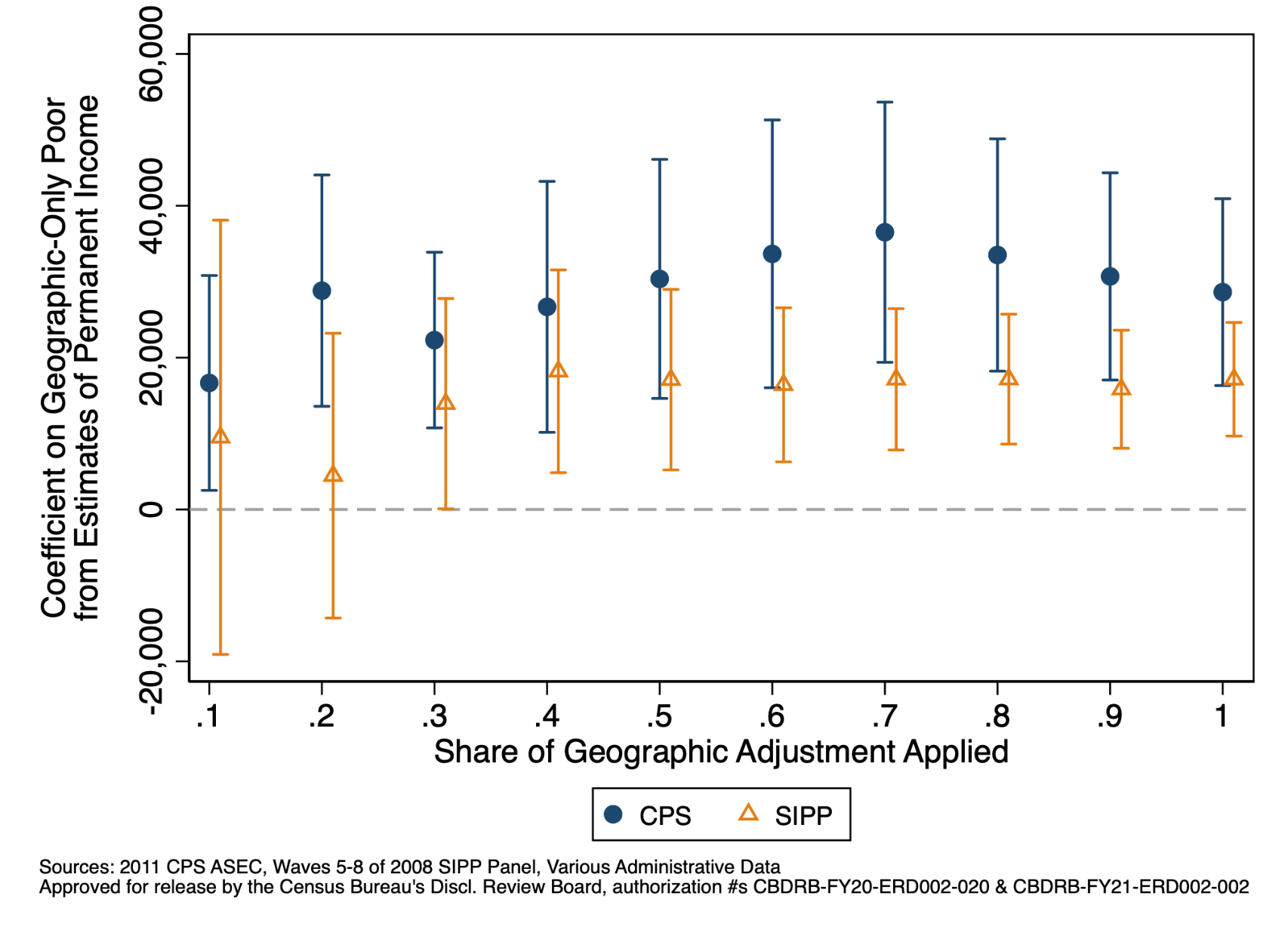 58
Effects for Years of Education by Adj. Share, SPM
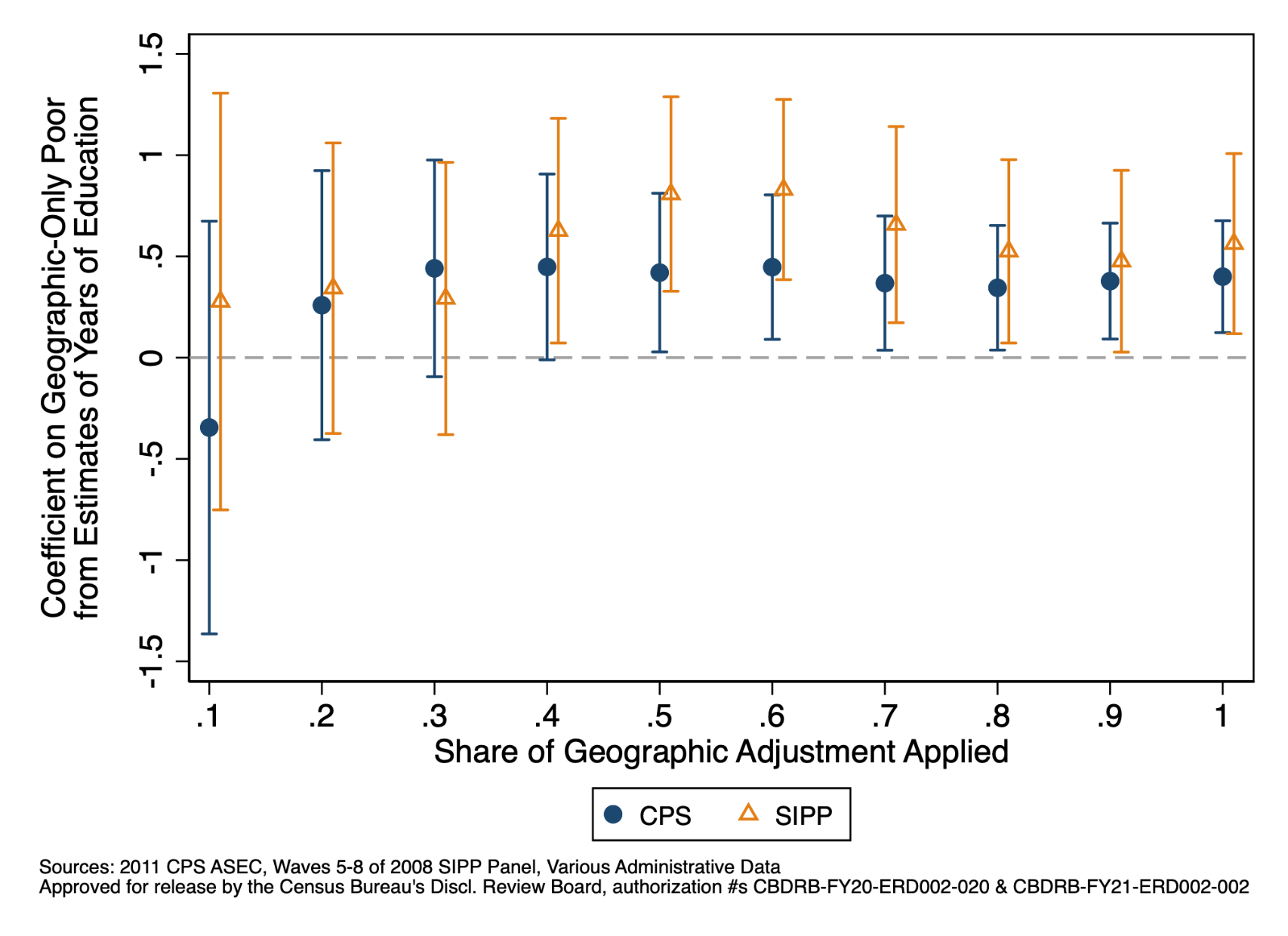 59
Well-Being of those Added to Poverty Relative to those Removed by RPP Adjustment, Expressed as Share, SPM
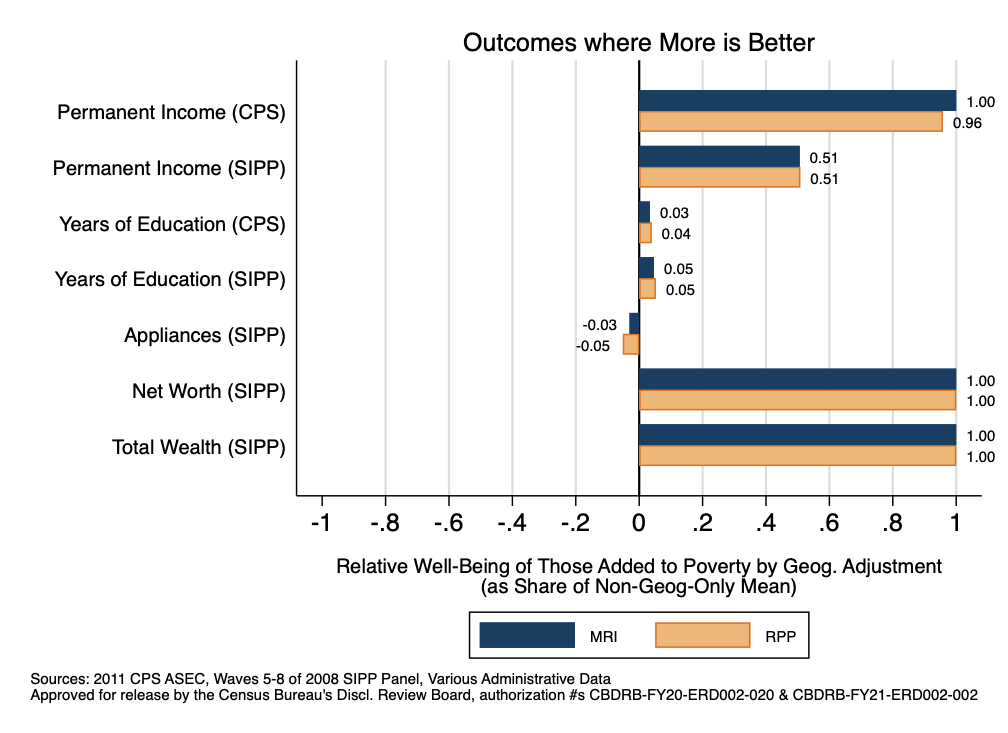 60
Well-Being of those Added to Poverty Relative to those Removed by RPP Adjustment, Expressed as Share, CIPM
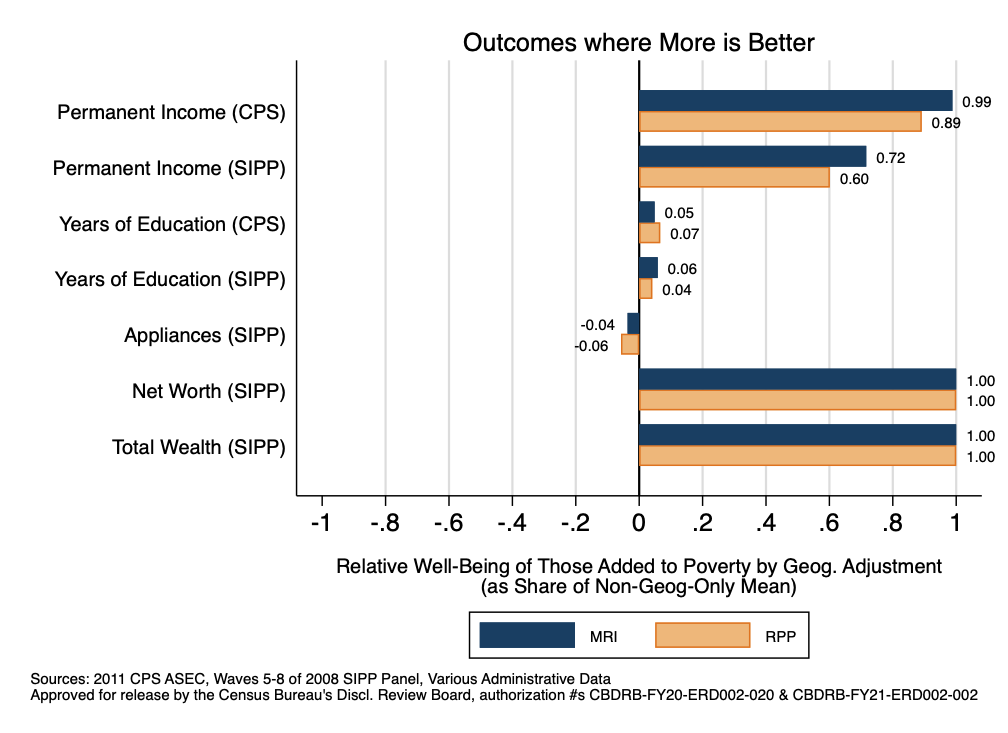 61
Well-Being of those Added to Poverty Relative to those Removed by RPP Adjustment, Expressed as Share, SPM
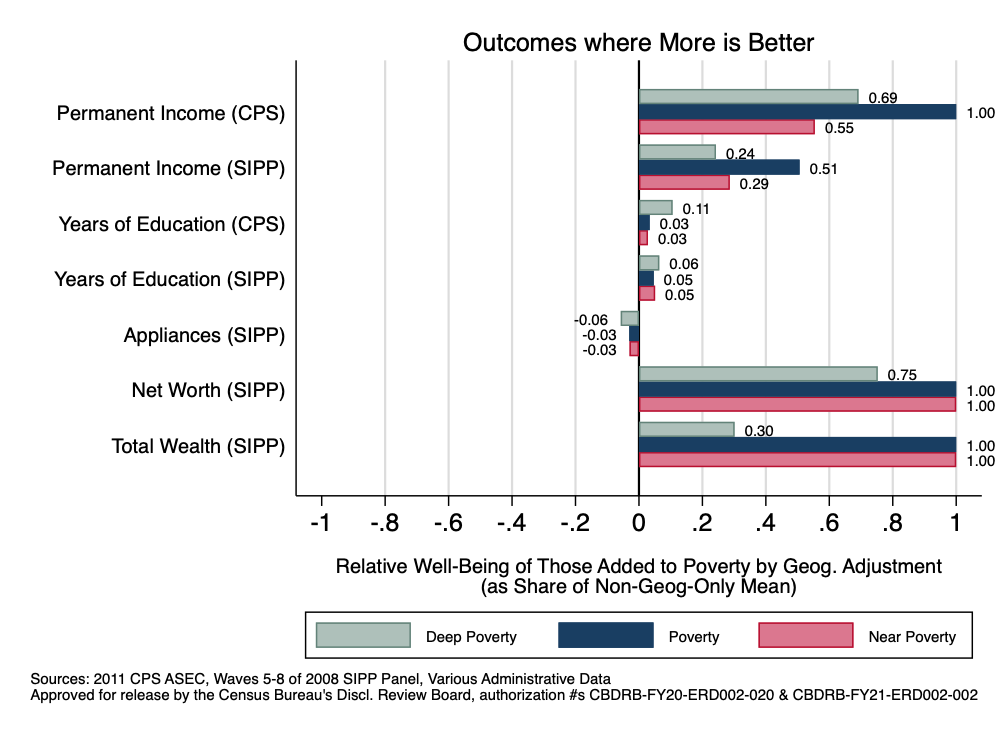 62
Well-Being of those Added to Poverty Relative to those Removed by RPP Adjustment, Expressed as Share, CIPM
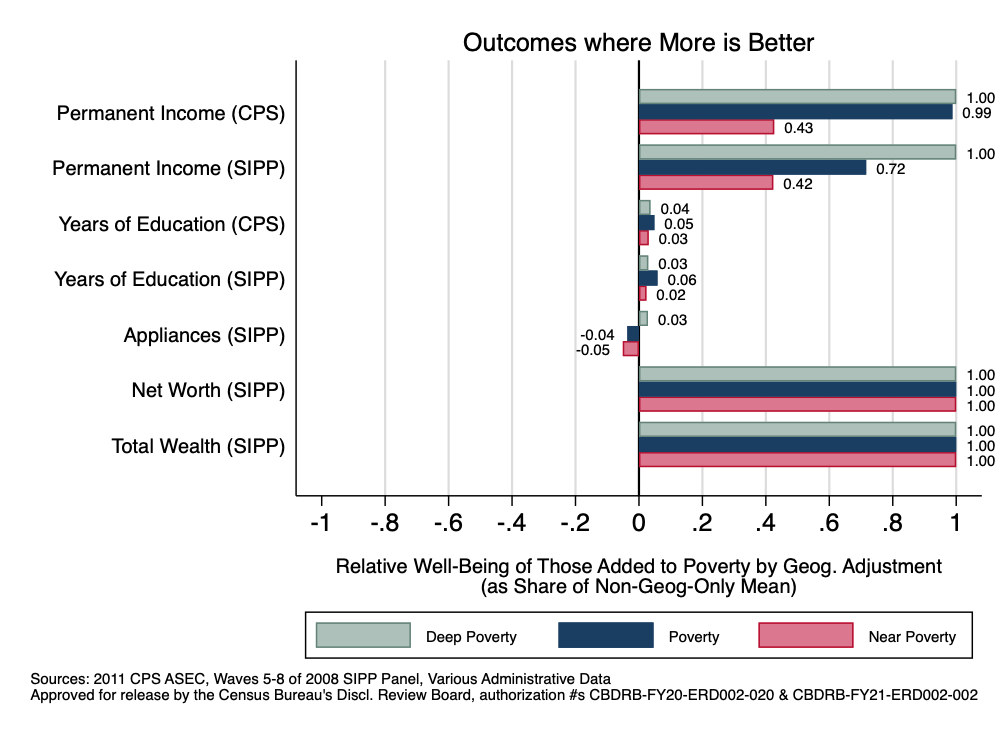 63
Association Between Prices, Wages and Spending
Summarize elasticity table
64
Association Between Prices and Non-wage Income
Using linked survey/admin data construct the following dependent variables at the CBSA level and State
Use survey sample to entirely construct the variables, i.e. sum up weighted benefits in survey and divide by weighted population in survey
Social Security retirement and survivors per person 62+
DI per capita
Retirement income per person 60+
SNAP per capita
Housing Assistance from SPM research file per capita
SSI per capita
Using the CPS, regress these variables on our two price measures
65
Literature and Our Contributions
Previous studies have examined how geographic adjustments to poverty correlate with:
State-level material deprivation (Renwick 2018, 2019)
Mortality in Canada (Baker, Currie, & Schwandt 2019)
Education and private health ins. (Meyer & Sullivan 2012)
Our paper makes several contributions:
Examines a wider and more substantive array of well-being measures across multiple surveys and admin. data
Produces results using a more accurate and comprehensive poverty measure built from linked survey and admin. data
Compares different poverty measures on equal footing by equalizing shares of individuals in poverty under alternative measures
66